Reforma Trabalhista
Comissão Nacional de Relações de Trabalho e Previdência Social
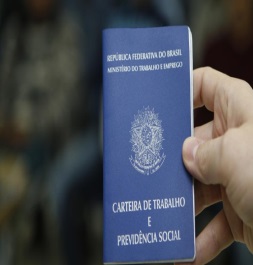 Breve síntese
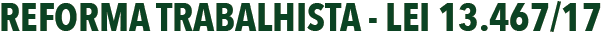 Dezembro de 2016, o poder Executivo apresentou na Câmara dos Deputados o Projeto de Lei nº 6.787 de 2016 (19 artigos alterados da CLT)

Substitutivo – Relator Deputado Rogério Marinho 

PLC 38 sem alterações no Senado Federal

Lei 13.467 de 2017 – publicada no dia 14/07/2017 

Vigor 120 dias após sua publicação (13 nov/Segunda-feira)

54 alterações, 43 novos artigos, 9 revogações, ajustes pontuais – 114 modificações no total
Cenário atual
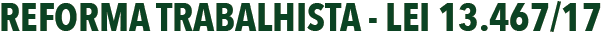 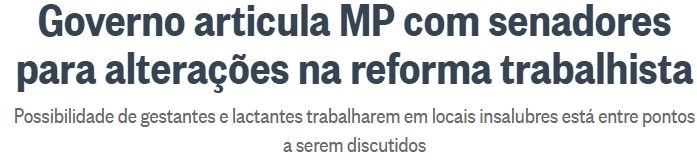 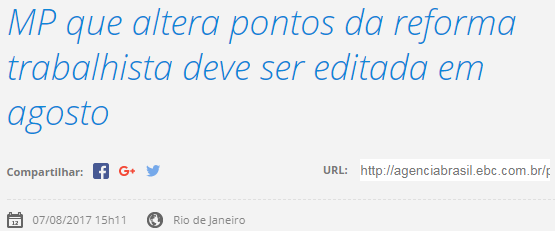 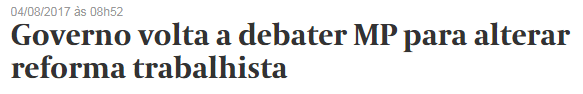 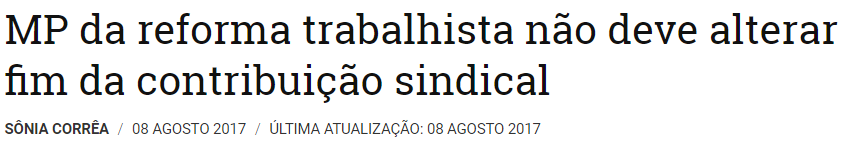 Grupo Econômico
Antes da Reforma: Art. 2º § 2º - Sempre que uma ou mais empresas, tendo, embora, cada uma delas, personalidade jurídica própria, estiverem sob a direção, controle ou administração de outra, constituindo grupo industrial, comercial ou de qualquer outra atividade econômica, serão, para os efeitos da relação de emprego, solidariamente responsáveis a empresa principal e cada uma das subordinadas.

Depois da Reforma: § 2º  Sempre que uma ou mais empresas, tendo, embora, cada uma delas, personalidade jurídica própria, estiverem sob a direção, controle ou administração de outra, ou ainda quando, mesmo guardando cada uma sua autonomia, integrem grupo econômico, serão responsáveis solidariamente pelas obrigações decorrentes da relação de emprego. 

§ 3º Não caracteriza grupo econômico a mera identidade de sócios, sendo necessárias, para a configuração do grupo, a demonstração do interesse integrado, a efetiva comunhão de interesses e a atuação conjunta das empresas dele integrantes.” (NR)
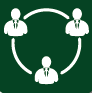 Permanência do empregado na empresa
Antes da Reforma: Art. 4º - Considera-se como de serviço efetivo o período em que o empregado esteja à disposição do empregador, aguardando ou executando ordens, salvo disposição especial expressamente consignada.

58 § 1o Não serão descontadas nem computadas como jornada extraordinária as variações de horário no registro de ponto não excedentes de cinco minutos, observado o limite máximo de dez minutos diários.    

Depois da Reforma: Art. 4 § 2º  Por não se considerar tempo à disposição do empregador, não será computado como período extraordinário o que exceder a jornada normal, ainda que ultrapasse o limite de cinco minutos previsto no § 1º do art. 58 desta Consolidação, quando o empregado, por escolha própria, buscar proteção pessoal, em caso de insegurança nas vias públicas ou más condições climáticas, bem como adentrar ou permanecer nas dependências da empresa para exercer atividades particulares, entre outras:  

I - práticas religiosas;  II - descanso; III - lazer; IV - estudo; V - alimentação; VI - atividades de relacionamento social;  VII - higiene pessoal; VIII - troca de roupa ou uniforme, quando não houver obrigatoriedade de realizar a troca na empresa.” (NR)
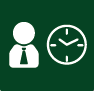 Direito Comum e Jurisprudência
Antes da Reforma: 8ª Parágrafo único - O direito comum será fonte subsidiária do direito do trabalho, naquilo em que não for incompatível com os princípios fundamentais deste.

Depois da Reforma: 8º § 1º  O direito comum será fonte subsidiária do direito do trabalho.
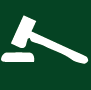 Antes da Reforma: Não havia previsão legal sobre o tema. Súm 331 e 277 do TST (Terceirização e Ultratividade)

Depois da Reforma: 8º § 2º Súmulas e outros enunciados de jurisprudência editados pelo Tribunal Superior do Trabalho e pelos Tribunais Regionais do Trabalho não poderão restringir direitos legalmente previstos nem criar obrigações que não estejam previstas em lei.
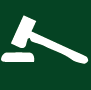 Responsabilidade do sócio retirante
Antes da Reforma: Não havia previsão legal sobre o tema. 

Depois da Reforma: Art. 10-A.  O sócio retirante responde subsidiariamente pelas obrigações trabalhistas da sociedade relativas ao período em que figurou como sócio, somente em ações ajuizadas até dois anos depois de averbada a modificação do contrato, observada a seguinte ordem de preferência: 

I - a empresa devedora;  II - os sócios atuais; e  III - os sócios retirantes.  

Parágrafo único.  O sócio retirante responderá solidariamente com os demais quando ficar comprovada fraude na alteração societária decorrente da modificação do contrato.”
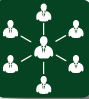 Horas in itinere
Antes da Reforma: Art. 58 §2o O tempo despendido pelo empregado até o local de trabalho e para o seu retorno, por qualquer meio de transporte, não será computado na jornada de trabalho, salvo quando, tratando-se de local de difícil acesso ou não servido por transporte público, o empregador fornecer a condução.


Depois da Reforma: Art. 58 §2º  O tempo despendido pelo empregado desde a sua residência até a efetiva ocupação do posto de trabalho e para o seu retorno, caminhando ou por qualquer meio de transporte, inclusive o fornecido pelo empregador, não será computado na jornada de trabalho, por não ser tempo à disposição do empregador.
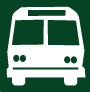 Horas extras
Antes da Reforma: Art. 59 - A duração normal do trabalho poderá ser acrescida de horas suplementares, em número não excedente de 2 (duas), mediante acordo escrito entre empregador e empregado, ou mediante contrato coletivo de trabalho.

Depois da Reforma: Art. 59.  A duração diária do trabalho poderá ser acrescida de horas extras, em número não excedente de duas, por acordo individual, convenção coletiva ou acordo coletivo de trabalho. 

§ 1º  A remuneração da hora extra será, pelo menos, 50% (cinquenta por cento) superior à da hora normal.
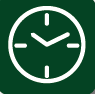 Antes da Reforma: Art. 61 - Ocorrendo necessidade imperiosa, poderá a duração do trabalho exceder do limite legal ou convencionado, seja para fazer face a motivo de força maior, seja para atender à realização ou conclusão de serviços inadiáveis ou cuja inexecução possa acarretar prejuízo manifesto. 

§1º - O excesso, nos casos deste artigo, poderá ser exigido independentemente de acordo ou contrato coletivo e deverá ser comunicado, dentro de 10 (dez) dias, à autoridade competente em matéria de trabalho, ou, antes desse prazo, justificado no momento da fiscalização sem prejuízo dessa comunicação.

Depois da Reforma: 61 (...) §1º  O excesso, nos casos deste artigo, pode ser exigido independentemente de convenção coletiva ou acordo coletivo de trabalho.
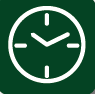 Intervalo intrajornada não concedido
Antes da Reforma: 71 § 4º - Quando o intervalo para repouso e alimentação, previsto neste artigo, não for concedido pelo empregador, este ficará obrigado a remunerar o período correspondente com um acréscimo de no mínimo 50% (cinqüenta por cento) sobre o valor da remuneração da hora normal de trabalho. 

Depois da Reforma: 71 § 4º  A não concessão ou a concessão parcial do intervalo intrajornada mínimo, para repouso e alimentação, a empregados urbanos e rurais, implica o pagamento, de natureza indenizatória, apenas do período suprimido, com acréscimo de 50% (cinquenta por cento) sobre o valor da remuneração da hora normal de trabalho.
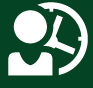 Compensação de jornada
Antes da Reforma: CF 7º XIII - duração do trabalho normal não superior a oito horas diárias e quarenta e quatro semanais, facultada a compensação de horários e a redução da jornada, mediante acordo ou convenção coletiva de trabalho

Súmula nº 85 do TST  
I. A compensação de jornada de trabalho deve ser ajustada por acordo individual escrito, acordo coletivo ou convenção coletiva
II. O acordo individual para compensação de horas é válido, salvo se houver norma coletiva em sentido contrário.
IV. A prestação de horas extras habituais descaracteriza o acordo de compensação de jornada. (...)

Depois da Reforma: § 6º  É lícito o regime de compensação de jornada estabelecido por acordo individual, tácito ou escrito, para a compensação no mesmo mês.” (NR)  

Art. 59-B Parágrafo único.  A prestação de horas extras habituais não descaracteriza o acordo de compensação de jornada e o banco de horas.”
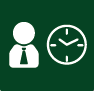 Banco de horas
Antes da Reforma: 59 § 2o  Poderá ser dispensado o acréscimo de salário se, por força de acordo ou convenção coletiva de trabalho, o excesso de horas em um dia for compensado pela correspondente diminuição em outro dia, de maneira que não exceda, no período máximo de um ano, à soma das jornadas semanais de trabalho previstas, nem seja ultrapassado o limite máximo de dez horas diárias.  

Súmula nº 85 do TST  (...)
V. As disposições contidas nesta súmula não se aplicam ao regime compensatório na modalidade “banco de horas”, que somente pode ser instituído por negociação coletiva.


Depois da Reforma: 59 § 5º  O banco de horas poderá ser pactuado por acordo individual escrito, desde que a compensação ocorra no período máximo de seis meses.
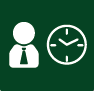 Jornada 12 x 36
Antes da Reforma: Súmula nº 444 do TST  JORNADA DE TRABALHO. NORMA COLETIVA. LEI. ESCALA DE 12 POR 36. VALIDADE. É valida, em caráter excepcional, a jornada de doze horas de trabalho por trinta e seis de descanso, prevista em lei ou ajustada exclusivamente mediante acordo coletivo de trabalho ou convenção coletiva de trabalho, assegurada a remuneração em dobro dos feriados trabalhados. 


Depois da Reforma: Art. 59-A.  Em exceção ao disposto no art. 59 desta Consolidação, é facultado às partes, mediante acordo individual escrito, convenção coletiva ou acordo coletivo de trabalho, estabelecer horário de trabalho de doze horas seguidas por trinta e seis horas ininterruptas de descanso, observados ou indenizados os intervalos para repouso e alimentação.  

Parágrafo único.  A remuneração mensal pactuada abrange os pagamentos devidos pelo descanso semanal remunerado e pelo descanso em feriados.

Art. 60. Parágrafo único.  Excetuam-se da exigência de licença prévia as jornadas de doze horas de trabalho por trinta e seis horas ininterruptas de descanso.
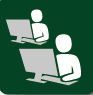 Teletrabalho
Antes da Reforma: A legislação não contemplava essa modalidade de trabalho. 

Depois da Reforma: ‘Art. 75-B.  Considera-se teletrabalho a prestação de serviços preponderantemente fora das dependências do empregador, com a utilização de tecnologias de informação e de comunicação que, por sua natureza, não se constituam como trabalho externo.  

Parágrafo único.  O comparecimento às dependências do empregador para a realização de atividades específicas que exijam a presença do empregado no estabelecimento não descaracteriza o regime de teletrabalho.’ 

‘Art. 75-C.  A prestação de serviços na modalidade de teletrabalho deverá constar expressamente do contrato individual de trabalho, que especificará as atividades que serão realizadas pelo empregado. 

§ 1º  Poderá ser realizada a alteração entre regime presencial e de teletrabalho desde que haja mútuo acordo entre as partes, registrado em aditivo contratual.  

§ 2º  Poderá ser realizada a alteração do regime de teletrabalho para o presencial por determinação do empregador, garantido prazo de transição mínimo de quinze dias, com correspondente registro em aditivo contratual.’
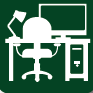 Teletrabalho
Antes da Reforma: A legislação não contemplava essa modalidade de trabalho.

Depois da Reforma: Art. 75-D.  As disposições relativas à responsabilidade pela aquisição, manutenção ou fornecimento dos equipamentos tecnológicos e da infraestrutura necessária e adequada à prestação do trabalho remoto, bem como ao reembolso de despesas arcadas pelo empregado, serão previstas em contrato escrito.  

Parágrafo único.  As utilidades mencionadas no caput deste artigo não integram a remuneração do empregado. 

‘Art. 75-E.  O empregador deverá instruir os empregados, de maneira expressa e ostensiva, quanto às precauções a tomar a fim de evitar doenças e acidentes de trabalho.  

Parágrafo único.  O empregado deverá assinar termo de responsabilidade comprometendo-se a seguir as instruções fornecidas pelo empregador.
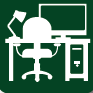 Férias
Antes da Reforma: Art. 134 § 1º - Somente em casos excepcionais serão as férias concedidas em 2 (dois) períodos, um dos quais não poderá ser inferior a 10 (dez) dias corridos.                      

§ 2º - Aos menores de 18 (dezoito) anos e aos maiores de 50 (cinqüenta) anos de idade, as férias serão sempre concedidas de uma só vez. 

Depois da Reforma: Art. 134 (...) § 1º  Desde que haja concordância do empregado, as Férias poderão ser usufruídas em até três períodos, sendo que um deles não poderá ser inferior a 14 dias corridos e os demais não poderão ser inferiores a 5 dias corridos, cada um. 

§ 2º  (Revogado).  

§ 3º  É vedado o início das Férias no período de dois dias que antecede feriado ou dia de repouso semanal remunerado.”
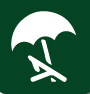 Dano extrapatrimonial
Antes da Reforma: Interpretação da justiça.

Depois da Reforma: Art. 223-B.  Causa dano de natureza extrapatrimonial a ação ou omissão que ofenda a esfera moral ou existencial da pessoa física ou jurídica, as quais são as titulares exclusivas do direito à reparação.’ 

‘Art. 223-C.  A honra, a imagem, a intimidade, a liberdade de ação, a autoestima, a sexualidade, a saúde, o lazer e a integridade física são os bens juridicamente tutelados inerentes à pessoa física.’ 

‘Art. 223-D.  A imagem, a marca, o nome, o segredo empresarial e o sigilo da correspondência são bens juridicamente tutelados inerentes à pessoa jurídica.’  

‘Art. 223-G.  Ao apreciar o pedido, o juízo considerará: 

I - a natureza do bem jurídico tutelado;  II - a intensidade do sofrimento ou da humilhação;  III - a possibilidade de superação física ou psicológica; IV - os reflexos pessoais e sociais da ação ou da omissão; V - a extensão e a duração dos efeitos da ofensa;  VI - as condições em que ocorreu a ofensa ou o prejuízo moral; VII - o grau de dolo ou culpa; VIII - a ocorrência de retratação espontânea;  IX - o esforço efetivo para minimizar a ofensa;  X - o perdão, tácito ou expresso; XI - a situação social e econômica das partes envolvidas;  XII - o grau de publicidade da ofensa.
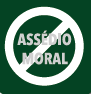 Dano extrapatrimonial
Antes da Reforma: Interpretação da justiça.

Depois da Reforma: § 1º  Se julgar procedente o pedido, o juízo fixará a indenização a ser paga, a cada um dos ofendidos, em um dos seguintes parâmetros, vedada a acumulação:  

I - ofensa de natureza leve, até três vezes o último salário contratual do ofendido; 

II - ofensa de natureza média, até cinco vezes o último salário contratual do ofendido; 

III - ofensa de natureza grave, até vinte vezes o último salário contratual do ofendido;  

IV - ofensa de natureza gravíssima, até cinquenta vezes o último salário contratual do ofendido.  

§ 2º  Se o ofendido for pessoa jurídica, a indenização será fixada com observância dos mesmos parâmetros estabelecidos no § 1º deste artigo, mas em relação ao salário contratual do ofensor. 

§ 3º  Na reincidência entre partes idênticas, o juízo poderá elevar ao dobro o valor da indenização.’”
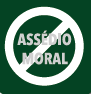 Intervalo 15min e Amamentação
Antes da Reforma: Cap. Da proteção da mulher Art. 384 - Em caso de prorrogação do horário normal, será obrigatório um descanso de 15 (quinze) minutos no mínimo, antes do início do período extraordinário do trabalho.

Depois da Reforma: Revogado.
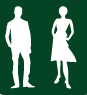 Antes da Reforma: Cap. Da proteção da mulher Art. 396 - Para amamentar o próprio filho, até que este complete 6 (seis) meses de idade, a mulher terá direito, durante a jornada de trabalho, a 2 (dois) descansos especiais, de meia hora cada um.

Depois da Reforma: § 2º  Os horários dos descansos previstos no caput deste artigo deverão ser definidos em acordo individual entre a mulher e o empregador.”
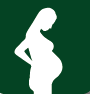 Trabalho autônomo e Vestimentas
Antes da Reforma: Não havia previsão legal.

Depois da Reforma: “Art. 442-B.  A contratação do autônomo, cumpridas por este todas as formalidades legais, com ou sem exclusividade, de forma contínua ou não, afasta a qualidade de empregado prevista no art. 3º desta Consolidação.”
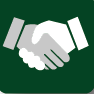 Antes da Reforma: Não havia previsão legal.

Depois da Reforma: Art. 456-A.  Cabe ao empregador definir o padrão de vestimenta no meio ambiente laboral, sendo lícita a inclusão no uniforme de logomarcas da própria empresa ou de empresas parceiras e de outros itens de identificação relacionados à atividade desempenhada. 

Parágrafo único.  A higienização do uniforme é de responsabilidade do trabalhador, salvo nas hipóteses em que forem necessários procedimentos ou produtos diferentes dos utilizados para a higienização das vestimentas de uso comum.”
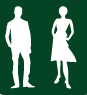 Trabalho intermitente
Antes da Reforma: Lei 5889 de 1973. Art. 6º Nos serviços, caracteristicamente intermitentes, não serão computados, como de efeito exercício, os intervalos entre uma e outra parte da execução da tarefa diária, desde que tal hipótese seja expressamente ressalvada na Carteira de Trabalho e Previdência Social.

Depois da Reforma: Art. 443.  O contrato individual de trabalho poderá ser acordado tácita ou expressamente, verbalmente ou por escrito, por prazo determinado ou indeterminado, ou para prestação de trabalho intermitente.

§ 3º  Considera-se como intermitente o Contrato de Trabalho no qual a prestação de serviços, com subordinação, não é contínua, ocorrendo com alternância de períodos de prestação de serviços e de inatividade, determinados em horas, dias ou meses, independentemente do tipo de atividade do empregado e do empregador, exceto para os aeronautas, regidos por legislação própria.” 

Art. 452-A.  O Contrato de Trabalho intermitente deve ser celebrado por escrito e deve conter especificamente o valor da hora de trabalho, que não pode ser inferior ao valor horário do salário mínimo ou àquele devido aos demais empregados do estabelecimento que exerçam a mesma função em contrato intermitente ou não.
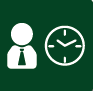 Sucessão empresarial
Antes da Reforma: Art. 10 - Qualquer alteração na estrutura jurídica da empresa não afetará os direitos adquiridos por seus empregados.

Art. 448 - A mudança na propriedade ou na estrutura jurídica da empresa não afetará os contratos de trabalho dos respectivos      empregados.

Depois da Reforma: “Art. 448-A.  Caracterizada a sucessão empresarial ou de empregadores prevista nos arts. 10 e 448 desta Consolidação, as obrigações trabalhistas, inclusive as contraídas à época em que os empregados trabalhavam para a empresa sucedida, são de responsabilidade do sucessor. 

Parágrafo único.  A empresa sucedida responderá solidariamente com a sucessora quando ficar comprovada fraude na transferência.”
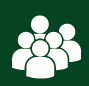 Parcelas que não integram a remuneração
Antes da Reforma: Art. 457 - Compreendem-se na remuneração do empregado, para todos os efeitos legais, além do salário devido e pago diretamente pelo empregador, como contraprestação do serviço, as gorjetas que receber. 

§ 1º - Integram o salário não só a importância fixa estipulada, como também as comissões, percentagens, gratificações ajustadas, diárias para viagens e abonos pagos pelo empregador. 

Súmula nº 101 do TST
DIÁRIAS DE VIAGEM. SALÁRIO Integram o salário, pelo seu valor total e para efeitos indenizatórios, as diárias de viagem que excedam a 50% (cinqüenta por cento) do salário do empregado, enquanto perdurarem as viagens. 

Depois da Reforma: § 1º  Integram o salário a importância fixa estipulada, as gratificações legais e as comissões pagas pelo empregador. 

§ 2º  As importâncias, ainda que habituais, pagas a título de ajuda de custo, auxílio-alimentação, vedado seu pagamento em dinheiro, diárias para viagem, prêmios e abonos não integram a remuneração do empregado, não se incorporam ao Contrato de Trabalho e não constituem base de incidência de qualquer encargo trabalhista e previdenciário.
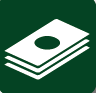 Rescisão contratual por acordo
Antes da Reforma: Não havia previsão legal.
              
Depois da Reforma: “Art. 484-A.  O Contrato de Trabalho poderá ser extinto por acordo entre empregado e empregador, caso em que serão devidas as seguintes verbas trabalhistas:  

a) metade do aviso prévio, se indenizado; e 

b) 20% sobre o saldo do Fundo de Garantia do tempo de serviço;

II - na integralidade, as demais verbas trabalhistas. 

§ 1º  A movimentação da conta vinculada do trabalhador no Fundo de Garantia do Tempo de Serviço, limitada até 80% (oitenta por cento) do valor dos depósitos.  

§ 2º  A extinção do contrato por acordo prevista no caput deste artigo não autoriza o ingresso no Programa de Seguro-Desemprego.”
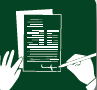 Quitação anual e Preposto
Antes da Reforma: Não havia previsão legal.
              
Depois da Reforma: “Art. 507-B.  É facultado a empregados e empregadores, na vigência ou não do contrato de emprego, firmar o termo de quitação anual de obrigações trabalhistas, perante o sindicato dos empregados da categoria.  

Parágrafo único.  O termo discriminará as obrigações de dar e fazer cumpridas mensalmente e dele constará a quitação anual dada pelo empregado, com eficácia liberatória das parcelas nele especificadas.”
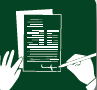 Antes da Reforma: 843  § 1º É facultado ao empregador fazer-se substituir pelo gerente, ou qualquer outro preposto que tenha conhecimento do fato, e cujas declarações obrigarão o proponente. 

Súmula nº 377 do TST PREPOSTO. EXIGÊNCIA DA CONDIÇÃO DE EMPREGADO Exceto quanto à reclamação de empregado doméstico, ou contra micro ou pequeno empresário, o preposto deve ser necessariamente empregado do reclamado.
              
Depois da Reforma: 843 § 3º  O preposto a que se refere o § 1º deste artigo não precisa ser empregado da parte reclamada.
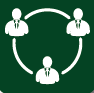 Contribuição Sindical
Antes da Reforma: CF 8º Art. IV - a assembléia geral fixará a contribuição que, em se tratando de categoria profissional, será descontada em folha, para custeio do sistema confederativo da representação sindical respectiva, independentemente da contribuição prevista em lei.

Art. 579 - A contribuição sindical é devida por todos aqueles que participarem de uma determinada categoria econômica ou profissional, ou de uma profissão liberal, em favor do sindicato representativo da mesma categoria ou profissão ou, inexistindo este, na conformidade do disposto no art. 591.            


Depois da Reforma: “Art. 545.  Os empregadores ficam obrigados a descontar da folha de pagamento dos seus empregados, desde que por eles devidamente autorizados, as contribuições devidas ao sindicato, quando por este notificados.

“Art. 579.  O desconto da contribuição sindical está condicionado à autorização prévia e expressa dos que participarem de uma determinada categoria econômica ou profissional, ou de uma profissão liberal, em favor do sindicato representativo da mesma categoria ou profissão ou, inexistindo este, na conformidade do disposto no art. 591 desta Consolidação.”
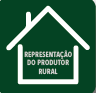 Negociação coletiva
Antes da Reforma: CF 7º XXVI - reconhecimento das convenções e acordos coletivos de trabalho.   

Anulações de cláusulas frequentes e insegurança jurídica.     

Depois da Reforma: 8º § 3º  No exame de convenção coletiva ou acordo coletivo de trabalho, a Justiça do Trabalho analisará exclusivamente a conformidade dos elementos essenciais do negócio jurídico (agente capaz, objeto lícito, forma prescrita ou não proibida em lei), e balizará sua atuação pelo princípio da intervenção mínima na autonomia da vontade coletiva.

“Art. 620.  As condições estabelecidas em acordo coletivo de trabalho sempre prevalecerão sobre as estipuladas em convenção coletiva de trabalho.” (NR) 

611-A § 2º  A inexistência de expressa indicação de contrapartidas recíprocas em convenção coletiva ou acordo coletivo de trabalho não ensejará sua nulidade por não caracterizar um vício do negócio jurídico. 

§ 4º  Na hipótese de procedência de ação anulatória de cláusula de convenção coletiva ou de acordo coletivo de trabalho, quando houver a cláusula compensatória, esta deverá ser igualmente anulada, sem repetição do indébito. 

§ 5º  Os sindicatos subscritores de convenção coletiva ou de acordo coletivo de trabalho deverão participar, como litisconsortes necessários, em ação individual ou coletiva, que tenha como objeto a anulação de cláusulas desses instrumentos

614-B Parágrafo único. Regras sobre duração do trabalho e intervalos não são consideradas como normas de saúde, higiene e segurança do trabalho para os fins do disposto neste artigo.”
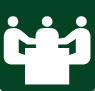 Negociação coletiva
Antes da Reforma: CF 7º XXVI - reconhecimento das convenções e acordos coletivos de trabalho;   


Depois da Reforma: Art. 611-A.  A convenção coletiva e o acordo coletivo de trabalho têm prevalência sobre a lei quando, entre outros, dispuserem sobre: 

I - jornada de trabalho, observados os limites constitucionais; II - banco de horas anual;  III - intervalo intrajornada, respeitado o limite mínimo de trinta minutos para jornadas superiores a seis horas;  IV - adesão ao Programa Seguro-Emprego (PSE) V - plano de cargos, salários e funções compatíveis com a condição pessoal do empregado e funções de confiança; VI - regulamento empresarial; VII - representante dos trabalhadores no local de trabalho; VIII - teletrabalho, regime de sobreaviso, e trabalho intermitente;  IX - remuneração por produtividade, incluídas as gorjetas percebidas pelo empregado, e remuneração por desempenho individual;  X - modalidade de registro de jornada de trabalho;  XI - troca do dia de feriado; XII - enquadramento do grau de Insalubridade; XIII - prorrogação de jornada em ambientes insalubres, sem licença prévia das autoridades competentes do Ministério do Trabalho;  XIV - prêmios de incentivo em bens ou serviços, eventualmente concedidos em programas de incentivo;  XV - participação nos lucros ou resultados da empresa.
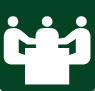 Negociação coletiva
Antes da Reforma: CF 7º XXVI - reconhecimento das convenções e acordos coletivos de trabalho;   

Depois da Reforma: Art. 611-B.  Constituem objeto ilícito de convenção coletiva ou de acordo coletivo de trabalho, exclusivamente, a supressão ou a redução dos seguintes direitos:  

XVIII - adicional de remuneração para as atividades penosas, insalubres ou perigosas;  XIX - aposentadoria;  XX - seguro contra acidentes de trabalho, a cargo do empregador;  XXI - ação, quanto aos créditos resultantes das relações de trabalho, com prazo prescricional de cinco anos para os trabalhadores urbanos e rurais, até o limite de dois anos após a extinção do Contrato de Trabalho;  XXII - proibição de qualquer discriminação no tocante a salário e critérios de admissão do trabalhador com deficiência; XXIII - proibição de trabalho noturno, perigoso ou insalubre a menores de dezoito anos e de qualquer trabalho a menores de dezesseis anos, salvo na condição de aprendiz, a partir de quatorze anos; XXIV - medidas de proteção legal de crianças e adolescentes;  XXV - igualdade de direitos entre o trabalhador com vínculo empregatício permanente e o trabalhador avulso; XXVI - liberdade de associação profissional ou sindical do trabalhador; XXVII - direito de greve; XXVIII - definição legal sobre o atendimento das necessidades inadiáveis da comunidade em caso de greve; XXIX - tributos e outros créditos de terceiros.
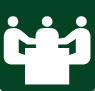 Ultratividade  e Contagem de Prazos
Antes da Reforma: 614 § 3º Não será permitido estipular duração de Convenção ou Acordo superior a 2 (dois) anos.  

Súmula nº 277 do TST  CONVENÇÃO COLETIVA DE TRABALHO OU ACORDO COLETIVO DE TRABALHO. EFICÁCIA. ULTRATIVIDADE. As cláusulas normativas dos acordos coletivos ou convenções coletivas integram os contratos individuais de trabalho e somente poderão ser modificadas ou suprimidas mediante negociação coletiva de trabalho.   

Depois da Reforma: Art. 614. § 3º  Não será permitido estipular duração de convenção coletiva ou acordo coletivo de trabalho superior a dois anos, sendo vedada a ultratividade.
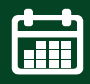 Antes da Reforma: Art. 775 - Os prazos estabelecidos neste Título contam-se com exclusão do dia do começo e inclusão do dia do vencimento, e são contínuos e irreleváveis, podendo, entretanto, ser prorrogados pelo tempo estritamente necessário pelo juiz ou tribunal, ou em virtude de força maior, devidamente comprovada. 

Depois da Reforma:   Art. 775 Os prazos estabelecidos neste Título serão contados em dias úteis, com exclusão do dia do começo e inclusão do dia do vencimento.

§ 1º  Os prazos podem ser prorrogados, pelo tempo estritamente necessário, nas seguintes hipóteses:

I - quando o juízo entender necessário; 
II - em virtude de força maior, devidamente comprovada.
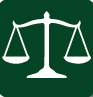 Terceirização
Antes da Reforma:  Lei 13.429 de 31/03/2017 (Lei 6.019/74)

Prestadora de serviços 
Art. 4º-A. Empresa prestadora de serviços a terceiros é a pessoa jurídica de direito privado destinada a prestar à contratante serviços determinados e específicos.

§ 1º A empresa prestadora de serviços contrata, remunera e dirige o trabalho realizado por seus trabalhadores, ou subcontrata outras empresas para realização desses serviços.

§ 2º Não se configura vínculo empregatício entre os trabalhadores, ou sócios das empresas prestadoras de serviços, qualquer que seja o seu ramo, e a empresa contratante.

Capital social deve ser compatível com o número de empregados. 

Contratante
Contratante pessoa física ou jurídica 

É responsabilidade da contratante garantir as condições de segurança, higiene e salubridade dos trabalhadores, quando o trabalho for realizado em suas dependências ou local previamente convencionado em contrato.

A empresa contratante é subsidiariamente responsável pelas obrigações trabalhistas referentes ao período em que ocorrer a prestação de serviços, e o recolhimento das contribuições previdenciárias.
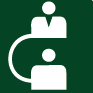 Terceirização
Depois da Reforma: Art. 4º-A.  Considera-se prestação de serviços a terceiros a transferência feita pela contratante da execução de quaisquer de suas atividades, inclusive sua atividade principal, à pessoa jurídica de direito privado prestadora de serviços que possua capacidade econômica compatível com a sua execução.

São asseguradas aos empregados da empresa prestadora de serviços quando e enquanto forem executados nas dependências da tomadora, as mesmas condições:

I - relativas a) alimentação garantida aos empregados da contratante, quando  oferecida em refeitórios; b) serviços de transporte; c) atendimento médico ou ambulatorial existente nas dependências da contratante ou local por ela designado; d) treinamento adequado, quando a atividade o exigir. II - sanitárias, de medidas de proteção à saúde e de segurança no trabalho e de instalações adequadas à prestação do serviço.

Contratante e contratada poderão estabelecer, se assim entenderem, que os empregados da contratada farão jus a salário equivalente ao pago aos empregados da contratante, além de outros direitos não previstos neste artigo.

Contratante é a pessoa física ou jurídica que celebra contrato com empresa de prestação de serviços relacionados a quaisquer de suas atividades, inclusive sua atividade principal.

O empregado que for demitido não poderá prestar serviços para esta mesma empresa na qualidade de empregado de empresa prestadora de serviços antes do decurso de prazo de dezoito meses, contados a partir da demissão do empregado.
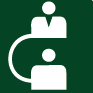 Próximos passos
PL 6.442/2017

Autor: Deputado Nilson Leitão


Institui normas reguladoras do Trabalho Rural (revoga a lei 5.889/73)

A atividade de legislar é privativa do Poder legislativo 
     Parlamentares x Executivo x Judiciário 
     Leis x NR´s, IN´s x Sumulas e Enunciados

Maior discussão dos temas rurais com a sociedade
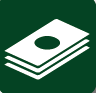 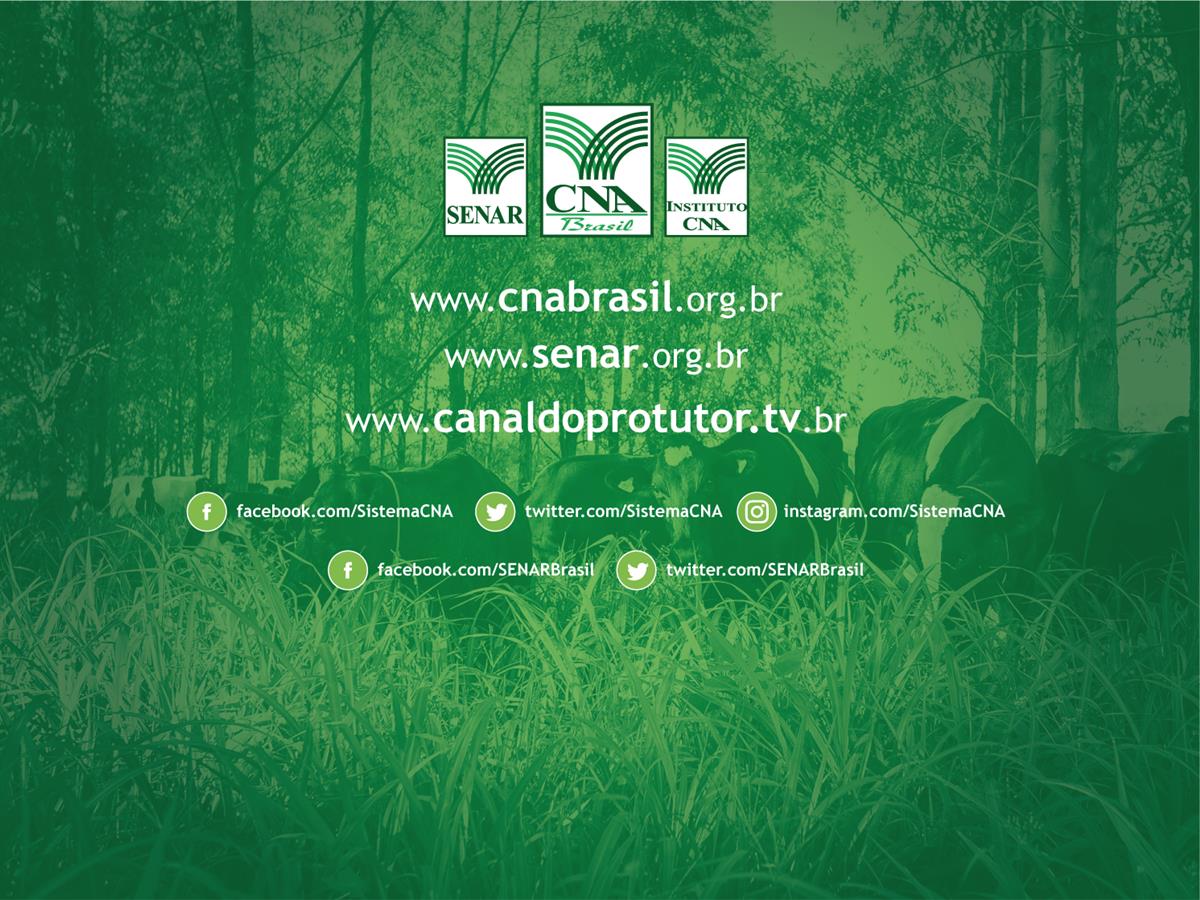 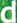 .